Figure 8. Endogenously released glutamate induces depression of glutamatergic transmission via activation of mGluR II. ...
Cereb Cortex, Volume 22, Issue 3, March 2012, Pages 584–594, https://doi.org/10.1093/cercor/bhr131
The content of this slide may be subject to copyright: please see the slide notes for details.
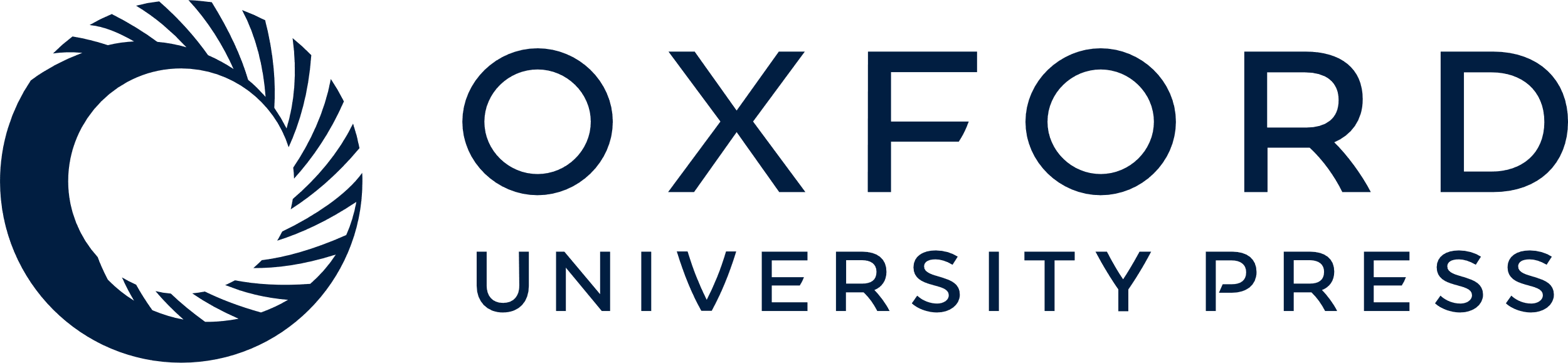 [Speaker Notes: Figure 8. Endogenously released glutamate induces depression of glutamatergic transmission via activation of mGluR II. (A) Presynaptic stimulation at 5 Hz for 10 min induced depression of AMPA EPSCs (n = 7). (B) Bath application of the mGluR II antagonist, LY341495, blocked the depression induced by endogenously released glutamate (n = 8).


Unless provided in the caption above, the following copyright applies to the content of this slide: © The Author 2011. Published by Oxford University Press. All rights reserved. For permissions, please e-mail: journals.permissions@oup.com]